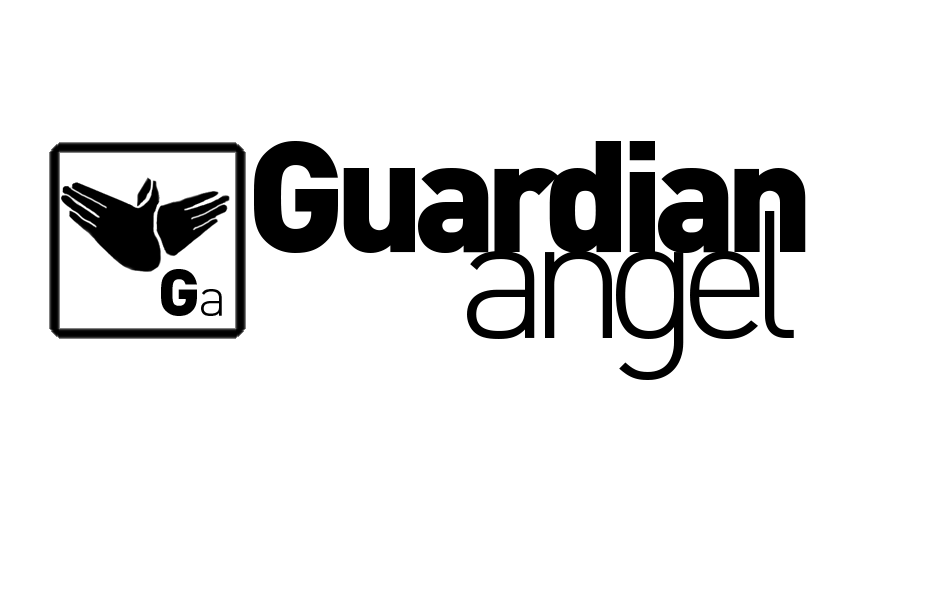 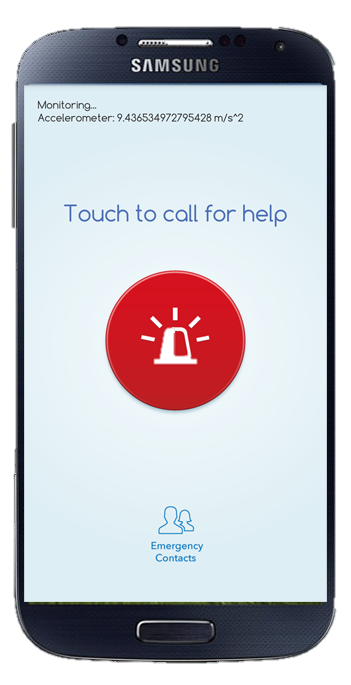 By Lim Soon Heng
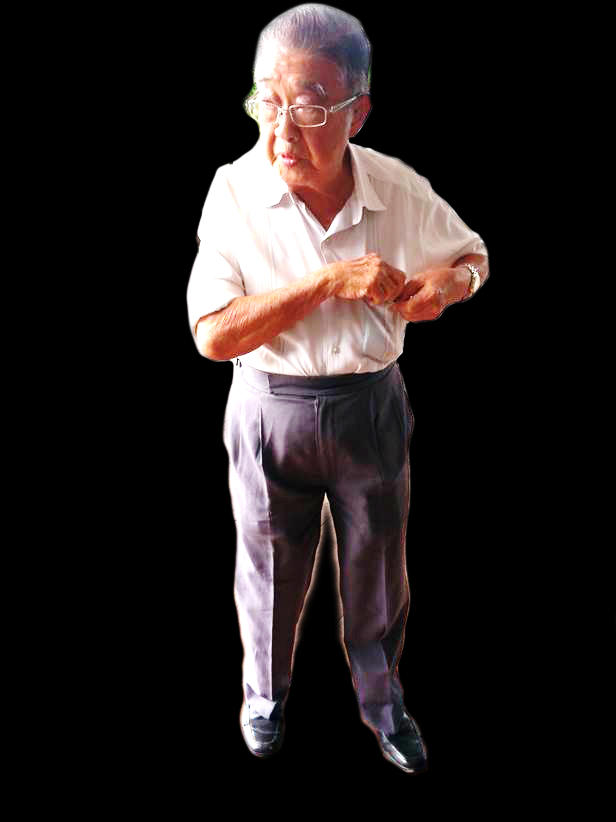 My anxiety
My inspiration
My first user
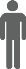 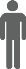 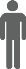 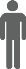 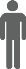 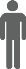 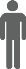 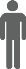 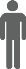 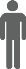 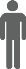 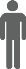 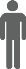 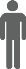 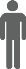 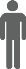 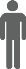 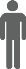 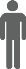 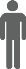 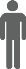 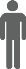 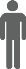 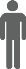 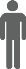 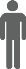 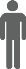 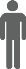 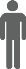 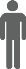 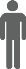 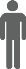 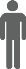 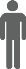 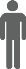 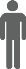 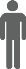 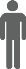 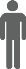 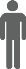 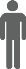 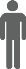 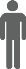 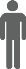 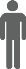 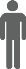 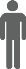 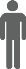 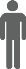 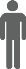 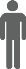 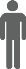 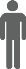 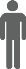 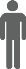 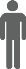 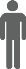 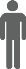 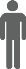 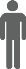 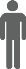 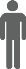 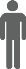 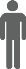 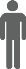 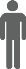 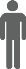 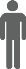 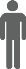 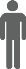 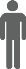 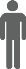 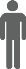 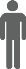 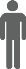 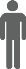 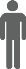 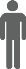 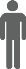 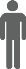 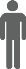 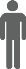 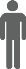 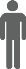 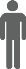 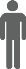 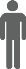 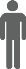 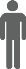 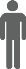 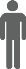 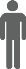 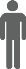 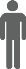 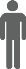 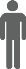 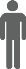 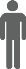 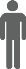 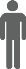 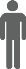 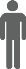 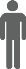 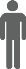 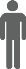 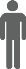 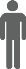 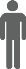 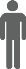 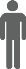 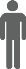 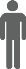 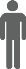 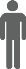 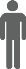 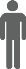 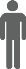 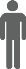 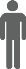 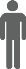 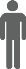 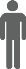 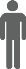 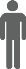 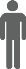 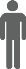 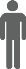 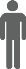 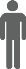 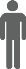 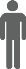 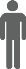 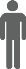 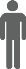 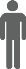 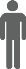 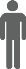 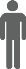 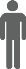 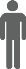 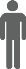 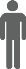 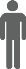 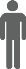 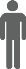 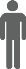 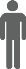 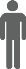 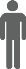 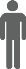 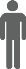 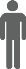 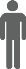 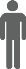 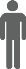 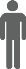 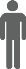 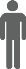 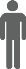 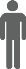 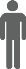 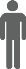 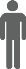 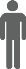 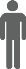 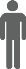 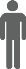 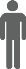 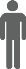 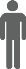 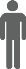 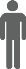 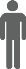 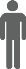 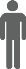 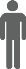 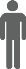 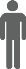 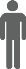 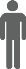 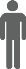 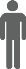 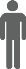 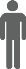 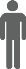 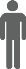 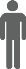 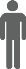 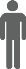 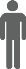 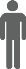 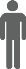 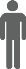 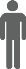 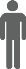 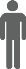 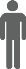 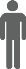 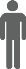 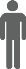 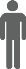 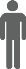 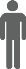 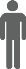 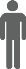 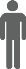 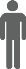 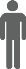 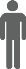 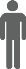 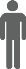 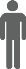 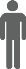 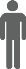 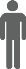 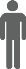 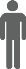 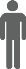 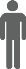 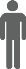 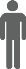 765 MILLION
60+
1.4 BILLION
2030
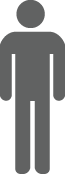 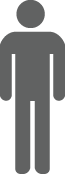 255 MILLION
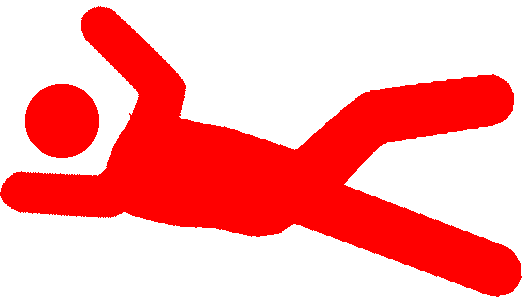 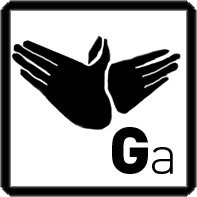 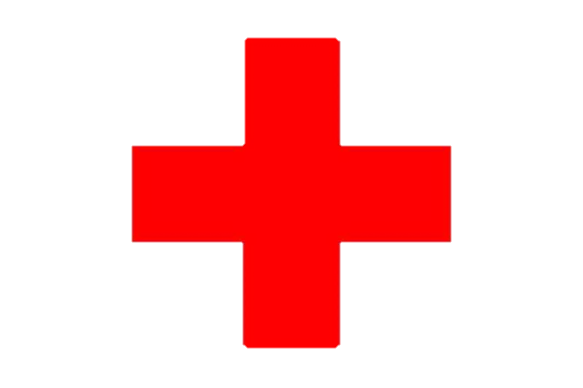 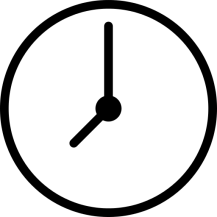 TIMELY response
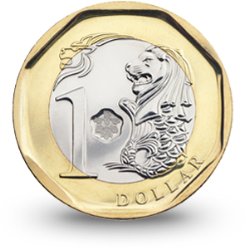 AFFORDABLE monitoring
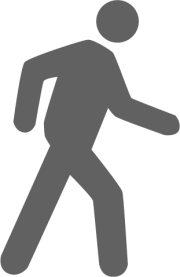 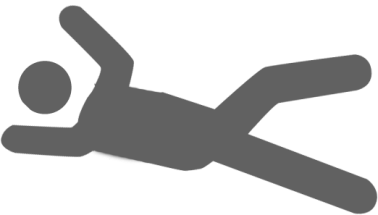 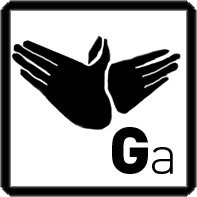 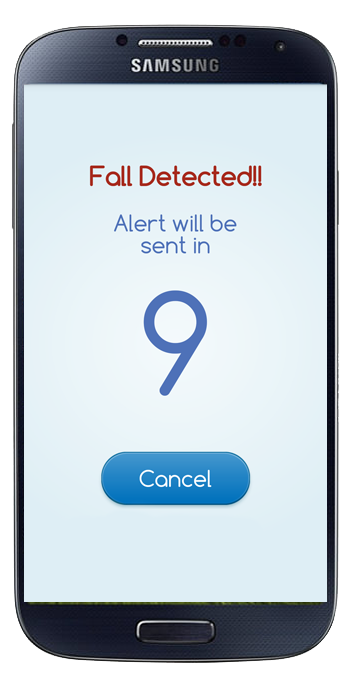 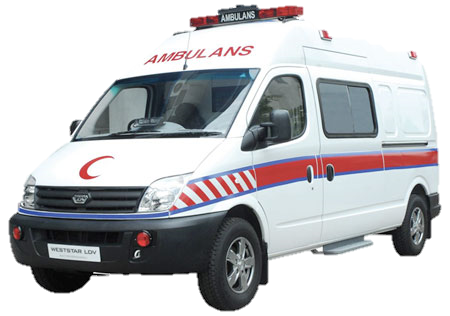 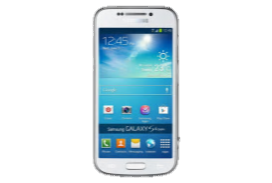 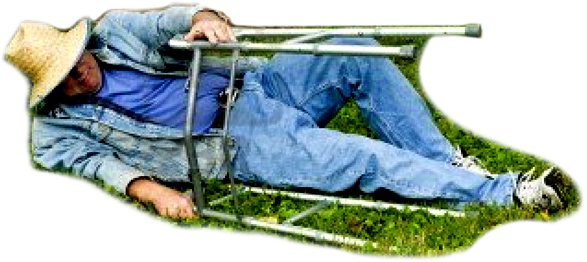 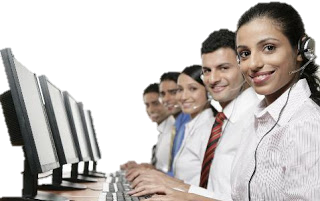 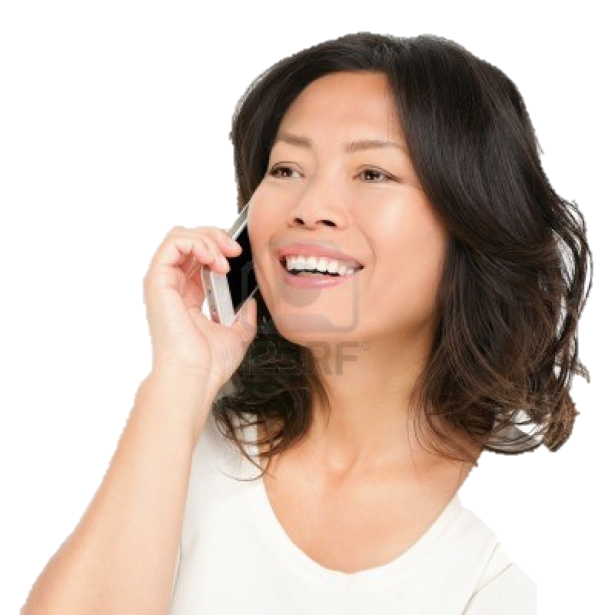 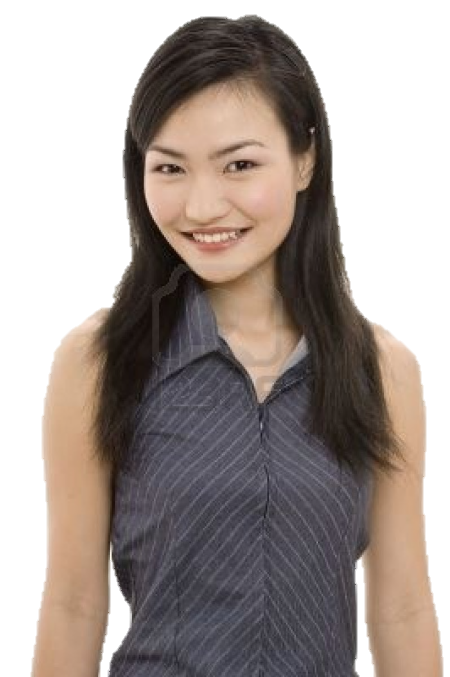 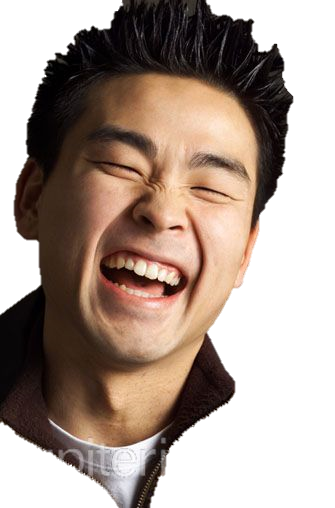 Marketing
legal
Call centre
telco
ipr
Business analytics
Senior citizen networks
Home security
universities
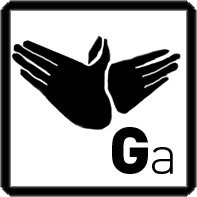 the INFINITE FUTURE of GUARDIAN ANGEL
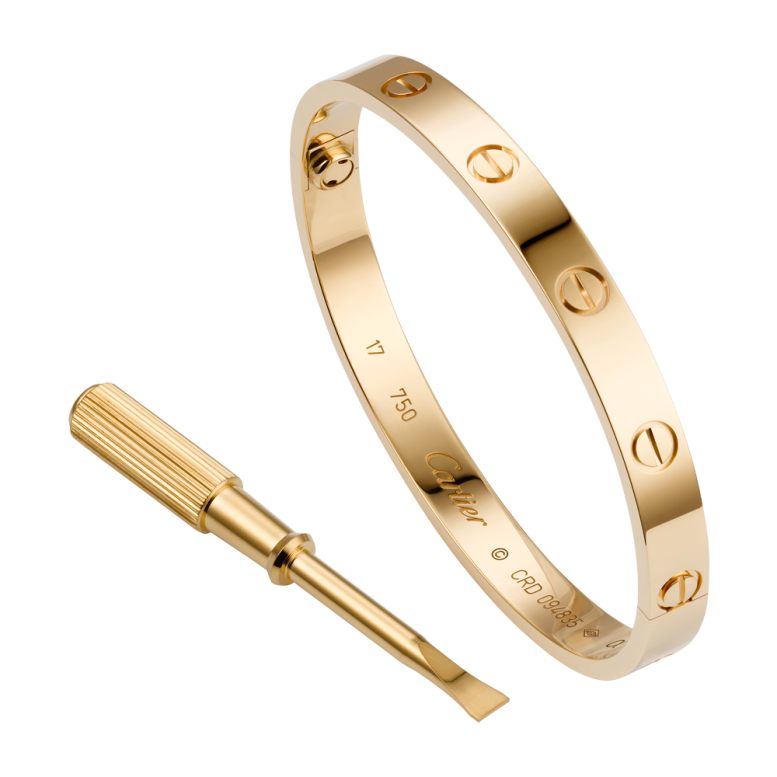 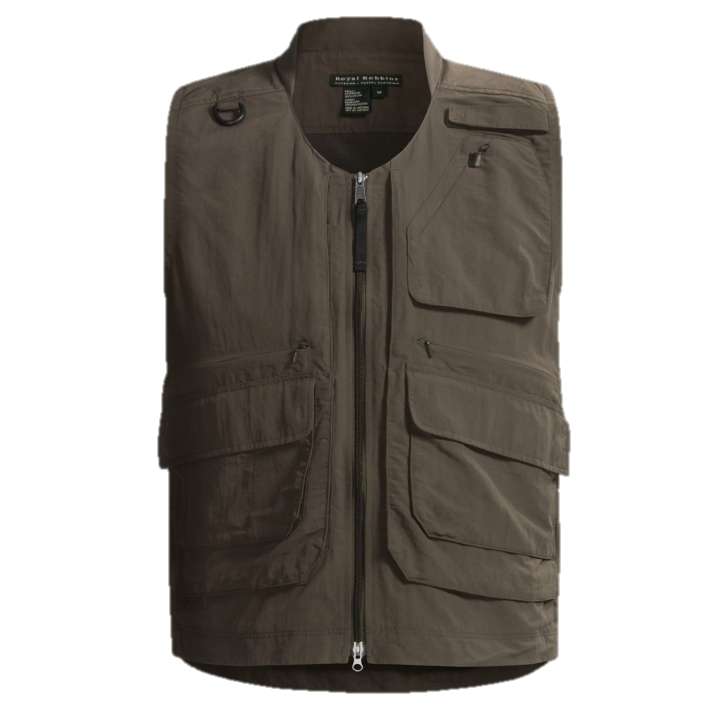 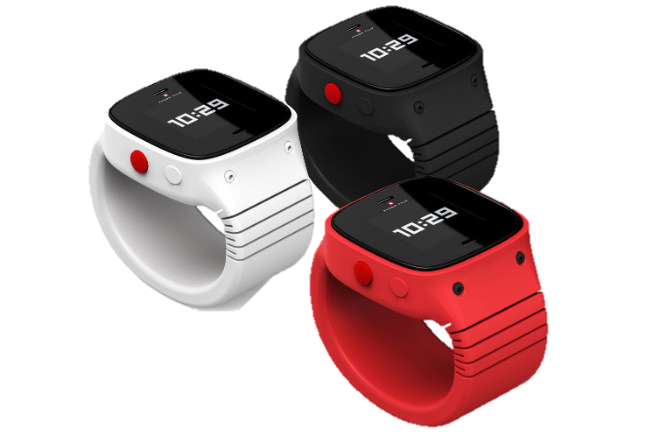 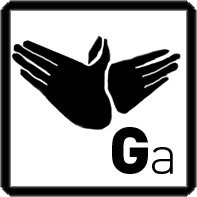 WEARABLE TECH